1
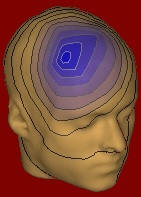 ΜΕΘΟΔΟΛΟΓΙΑ ΕΡΕΥΝΑΣ ΣΤΗΝ ΦΥΣΙΚΟΘΕΡΑΠΕΙΑ
Δρ Κουτσογιάννης Κων/νος
Καθηγητής Ιατρικής Φυσικής
Εργαστήριο Ιατρικής Φυσικής και Τεχνητής Νοημοσύνης
Στόχοι του μαθήματος
Να κατανοηθούν οι κύριες έννοιες μιας ορθής ερευνητικής διαδικασίας
Να παρουσιασθούν όλες οι μορφές έρευνας 
Να μελετηθούν όλες οι παράμετροι και φάσεις υλοποίησης
Να τονισθούν τα συνήθη λάθη μιας επιστημονικής ερευνητικής διαδικασίας
Να επισημανθούν θέματα ηθικής και δεοντολογίας της έρευνας
Να υλοποιηθούν μικρές ερευνητικές μελέτες στα πλαίσια του εργαστηρίου
Να παρουσιασθούν τα αποτελέσματά τους με μορφή επιστημονικού άρθρου και να ανακοινωθούν σε μια τελική ημερίδα-εξέταση εργαστηρίου που να προσομοιώνει επιστημονικό συνέδριο
Βιβλιογραφία
Μεθοδολογία της έρευνας στις επιστήμες υγείας (e-book)
https://repository.kallipos.gr/handle/11419/5356

Σημειώσεις Θεωρίας στο eclass
Εκπαιδευτική διαδικασία
Δημιουργία 3μελών-4μελών ομάδων εργασίας
Ανακοίνωση – ανάθεση εργασιών
Υλοποίηση – συναντήσεις στα πλαίσια του εργαστηρίου με βάση σχετικές ανακοινώσεις μέσω eclass
Εξεταστική διαδικασία
Υποβολή και παρουσιάσεις εργασιών (λεπτομέρειες)

Γραπτή εξέταση στο θεωρητικό μέρος (βαθμολογία)
Μελέτη Βιβλιογραφίας σχετική με το θέμα της ερευνάς μας (PubMed)
Μελέτη Βιβλιογραφίας σχετική με το θέμα της ερευνάς μας (ScholarGoogle)
Μελέτη Βιβλιογραφίας σχετική με το θέμα της ερευνάς μας (Scopus)
Αποτελέσματα Βιβλιογραφικής έρευνας
Έρευνα με ερωτηματολόγια (διαδικτυακή)
Παράδειγμα χρήσης…
Έρευνα με ερωτηματολόγια